PBO Act 2013 & PBO Act (Amendment) Bill 2016 Way Forward
Annual Not for Profit Organizations Financial Management Conference
Constitutional Petition No. 351 of 201
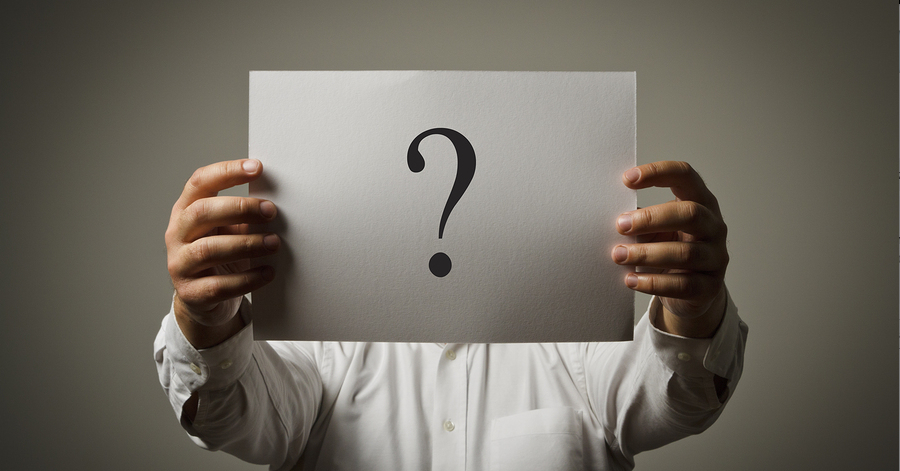 What is this PBO Act? 
What does this law have to do with me, my organisation and its work? 
Should I bother to know about the PBO Act, 2013 and be part of the efforts aiming to implement it?
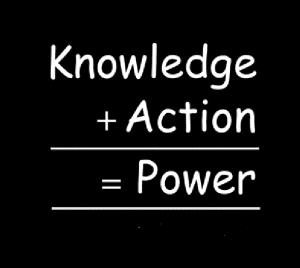 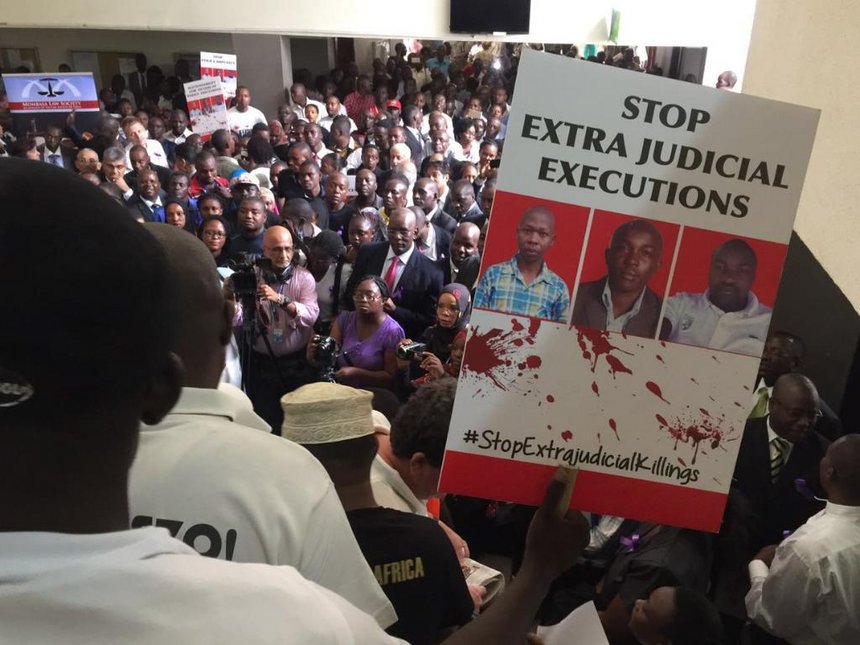 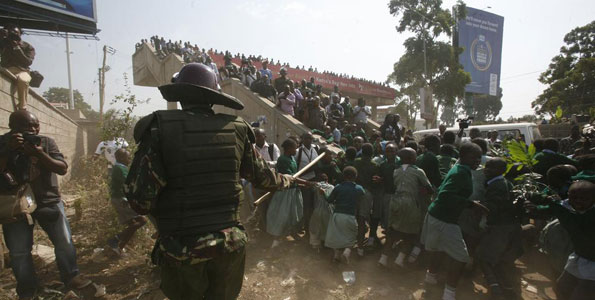 PBO Act Highlights
Conducive environment for the growth and operation of PBOs. 
Effective legal, regulatory and institutional framework for PBOs through:
Independent registration and regulatory Body – The PBO Regulatory Authority 
Clear procedures for registration of PBOs with an explicit time line for processing
Clear grounds for refusal to register a PBO, or for registration cancellation
Guidelines for Government – PBO collaboration
PBO Act Highlights
Re-birth of values within the sector
Legal basis for PBOs to engage in commercial activity.
Effective Self Regulation
Complaint and redress mechanism - The PBO Disputes Tribunal
Realisation of Constitutional Principles
Legal Basis for PBOs to take on commercial activities
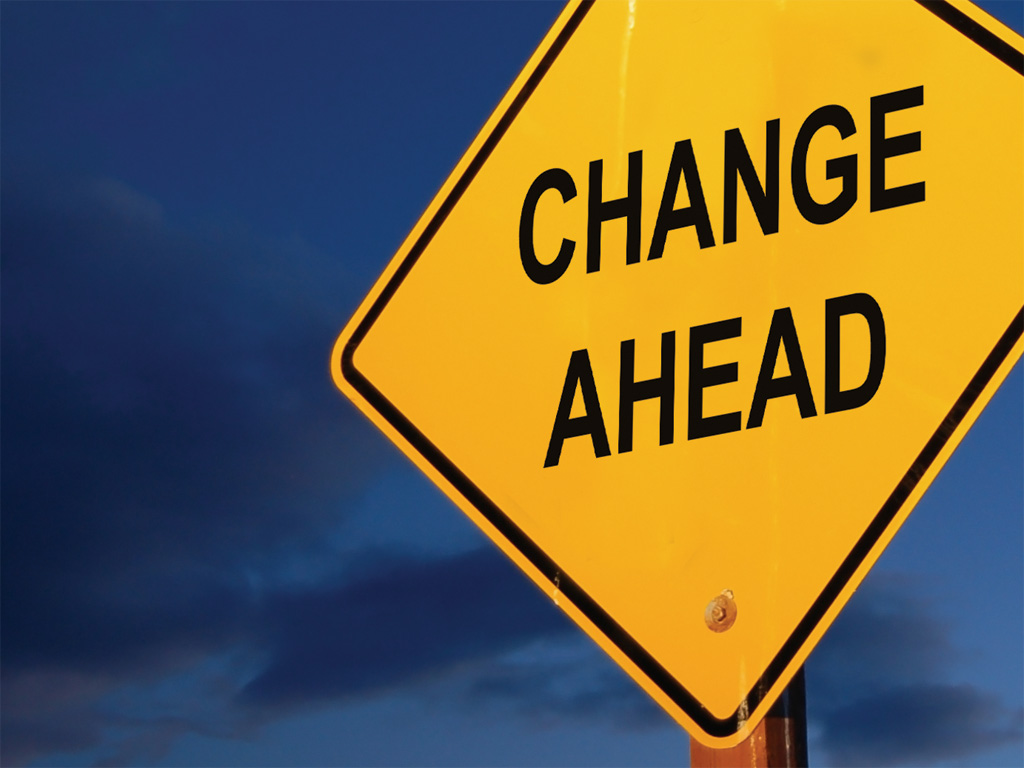 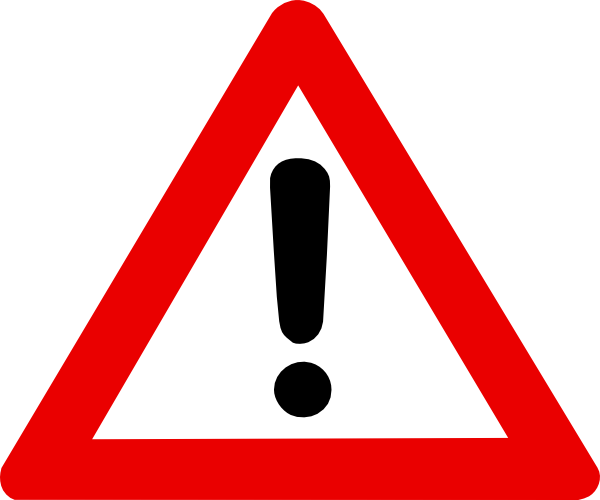 “People don’t resist change. They resist being Changed!”Peter Senge If you want to make enemies, try to change something." - Woodrow Wilson
Commencement Announcement
9 September
Oct 2013
Task Force on PBO Act
Statute Law (Misc. Amendments) Bill 2013
Petition (No. 351 of 2015) June
November
PBO (Amendment) Bill, 2016, March
Security Laws (Amendment) Act Dec 2014
SL(MA) Bill 2014
Judicial Review Application
29 September
E
Task Force Report, May
April
2017
2014
2013
2015
2016
Today
Security Laws Amendment Act, 2014
(4A) A public benefit organization registered under subsection ( I ) shall be classified by the Authority in the prescribed manner. 
(4B) The Authority upon consultation with the Cabinet Secretary, may from time to time review the classification of public benefit organizations. 
(4C) The Cabinet Secretary shall, upon consultation with the Authority, make regulations to provide for the manner, conduct and criteria for classification of public benefit organizations.
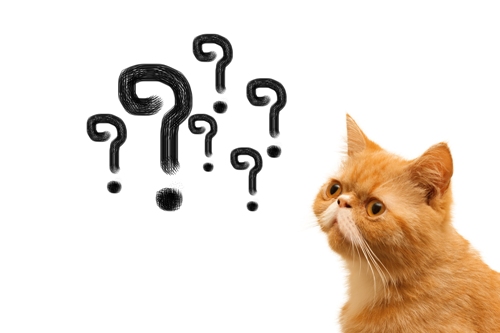 ENGAGE IN THE CHANGE
Need for:
 Trust building
Cohesive image and voice
Engage in the politics of social transformation and protecting our civic space